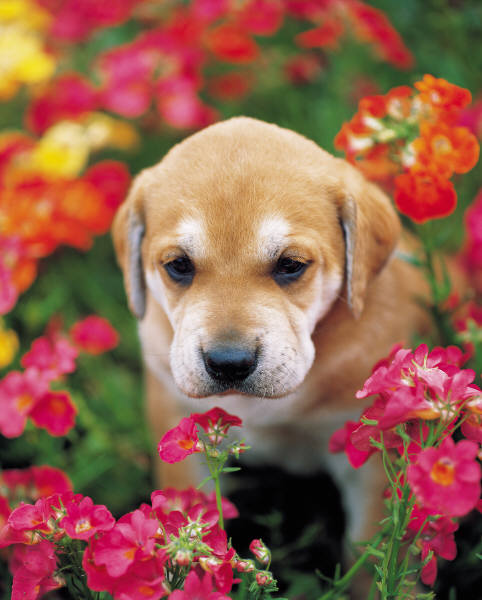 Animals in Winter
By Miranda Bond
Hibernating
Days are long nights are long
They are in a deep sleep 
There body tempera
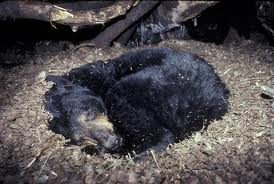 Finding food
Animals hunt for food in the summer 
Some birds find food left in birds feeders
Deer look for plants under the snow
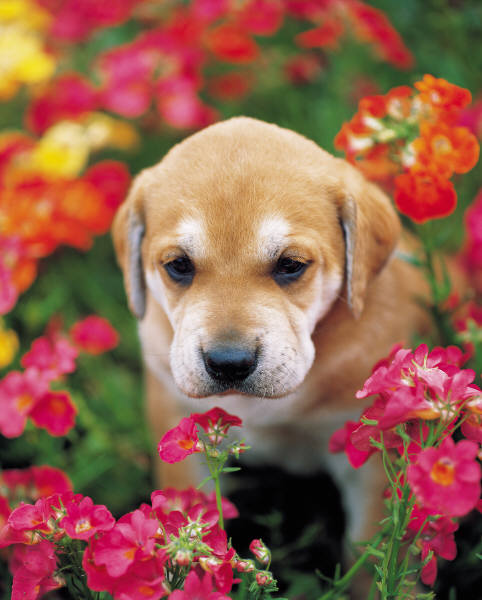 migration
Many animals migration before winter 
Gees and ducks spend the winter in lakes 
Butterflies spend there winter in worm mexico
What happens
Days in the winter are sort 
Winter night are long 
Animals sleep longer during winter days
Blending in
Snow lets some animals hide 
Some animals blind in with the sow
Weasels are white in the winter
reference
http://www.pebblego.com/content/science/pgo_player.php